Applying QM to Improve the Instructor Evaluation Process: The Teaching Excellence Rubric at CCCOnline
QM Connect Conference
October 29th, 2019 : 12:00 – 12:25 pm
Dr. Erik Richter
Center for Academic Excellence
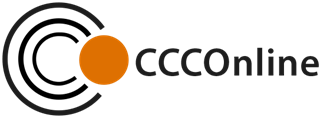 Agenda
Learning Outcomes
Quick Overview of CCCOnline
From Design to Delivery Excellence
Current Teaching Excellence Rubric
Questions and Answers
Learning Outcomes
Align online teaching competencies to the instructor evaluation process
Describe new ways to apply QM concepts as part of a holistic continuous improvement process
Build a meaningful rubric that focuses on key teaching excellence criteria
CCCOnline Vision and Values
Vision:
Providing every student with the opportunity to learn and succeed
Values:
  Accessibility		  Innovation
  Excellence   		  Integrity
  Inclusiveness	  Service
Center for Academic Excellence
CAE Mission:
To assure the quality of courses and of instruction at CCCOnline
CAE Programs:
Professional Development (PD)
Provides information about best practices in teaching and learning to instructors
Teaching Excellence (TE)
Helps instructors foster student engagement and quality instruction in online courses
Teaching Excellence
Instructors are evaluated at least annually in one course by using a comprehensive teaching excellence rubric.
New instructors are informed of the teaching performance reviews and provided with a series of introductory professional development trainings in order to prepare them to teach at CCCOnline.
Created the Closing the Loop Kit for mentoring via targeted interventions.
Quick Mid-Way Reflection
30 Seconds
What is the most important aspect of Instructor Presence?
Logging into the Class Daily
Grading Turnaround Time
Discussion Board Activity
Substantive Feedback
Background and Context
In 2016, CAE staff undertook a broad review of its professional development activities and the teaching excellence process. In attempt to evaluate the alignment of our PD workshop offerings and to determine gaps in the TE program, we completed a series of online teaching competency mapping exercises using the 64 competencies for online teaching success identified by researchers at Penn State University (2012).
Online Teaching Competency Benchmarks
[Speaker Notes: So why did we consider Penn State’s 2012 list to be the best benchmark?
It is the most current and comprehensive research to date. Their work also cited most of the previous benchmarks listed here.
This table displays the results of the various benchmarks relative to Penn State’s list of 64 competencies.]
From Design to Delivery Excellence
Consistent design for an enhanced student experience
Creates a roadmap for organization and delivery of content
Focuses on findability of materials 
Helps move students into the content quicker 
Instructor expectations are easier to write and follow
Establishes institutional standard for delivery of course content
[Speaker Notes: Findability decreases the learning barrier]
Master Course Template Standardization
Standardized guidelines for course creation
Ensures alignment of courses, course activities/engagement and technology tools
Saves time and reduces cost
Provides SME with a clear design template
Increases consistency in development across disciplines
Allows certain standards to always be met 
Produces a course that has certain competencies always completed
Examples Competencies Handled by Course Design
[Speaker Notes: 20 online teaching competencies are incorporated into the Master Course Template (MCT) at CCCOnline.
Deal primarily with administration, multimedia technology, and active learning.
Course built by SME based on CCNS course competencies and PC / instructor feedback to create discipline-specific and course appropriate content.]
Alignment of Benchmarks and TE
Last Seven criteria covered in other trainings or Instructor Guidebook (Policy Oriented):
FERPA
Plagiarism
Accommodations
Academic Integrity


Copyright
Expert – directs the learning process
Academic Advising Resources
[Speaker Notes: This table displays the results relative to our previous teaching excellence criteria as well as revisions made in 2017 that improved our set of criteria by expanding the extent of the rubric categories.
By incorporating aspects related to 15 additional criteria, we were able to make the review process much more robust.]
Applying QM Principles to TE Process
Isolated instructional design factors that are pre-determined as part of course build process 
Applied QM 85% rule to Teaching Excellence ratings
Introduction Responses category changed from about half to 85%; to distinguish between Good and Needs Improvement ratings
Grading Timeliness category changed from Most to 85%; to distinguish between Good and Needs Improvement ratings
Past, Previous, and Revised TE Criteria
[Speaker Notes: Brown text indicates primarily quantitative metrics handled by CAE staff.
Green text indicates qualitative metrics handled by the Department Chairs.]
The Current Teaching Excellence Rubric (CAE)
Announcements Tool - Conveys pertinent information on a regular basis 
 Accessibility Issues - Utilizes appropriate accessibility options for class communication	
 Student Introduction Responses - Provides welcoming message to each student 
 Instructor Logs Into Course - Logs into the course at regular intervals during the week 	
 Instructor Presence - Provides timely interaction on a regular and sustained schedule
 Grading Timeliness - Grades assignments in a timely manner 	
 Ready Checks - Completes ready checks report prior to the beginning of the term 	
 Non-Participation Report - Completes non-participation report 	
 Professional Development - Participates in training to enhance online teaching abilities
The Current Teaching Excellence Rubric (DC)
Communication Skills - Communicates respectfully and effectively 
Engagement / Re-Engagement - Active involvement in the online classroom and discussion forums to encourage student participation 	
Instructor Guidance - Guides students to higher thinking / learning 	
Acknowledgement & Encouragement - Motivates and challenges students 
Substantive Grading - Provides comprehensive feedback regarding student work 
Online Mgmt. and Technology - Uses technology effectively to manage online workload 
Additional Information / Expertise - Connects relevant experience and disciplinary knowledge 
Admin Skills - Solves problems and routine responsibilities with limited oversight
Summary, Conclusion and Questions
Described how QM concepts can become a part of a holistic continuous improvement process for instructor evaluation
Built to embrace the QM culture for improvement
Examined key teaching excellence criteria to help build a meaningful rubric for teaching evaluation
Reflection
Reflective Practice:
Two Minutes

How do you evaluate instructor performance?
Identify 3 teaching competencies that are important at your institution.
How do you evaluate instructor performance of those competencies?

Begin Building a Meaningful Rubric focusing on Teaching Excellence
Align expectations with measurement
Thank You
Contact Information:
Erik Richter
Teaching Excellence Coordinator
Colorado Community Colleges Online
Erik.Richter@cccs.edu
720-858-2354
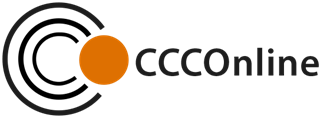 Competencies Handled by Course Design
[Speaker Notes: 20 online teaching competencies are incorporated into the Master Course Template (MCT) at CCCOnline.
Deal primarily with administration, multimedia technology, and active learning.
Course built by SME based on CCNS course competencies and PC / instructor feedback to create discipline-specific and course appropriate content.]